Compare and Contrast
Comparatives
Superhero duel
What are comparatives?
Show the differences
d
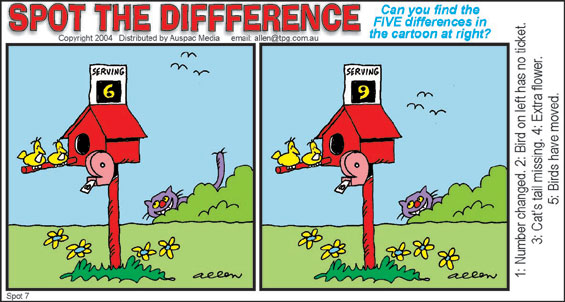 Comparatives / Superlatives
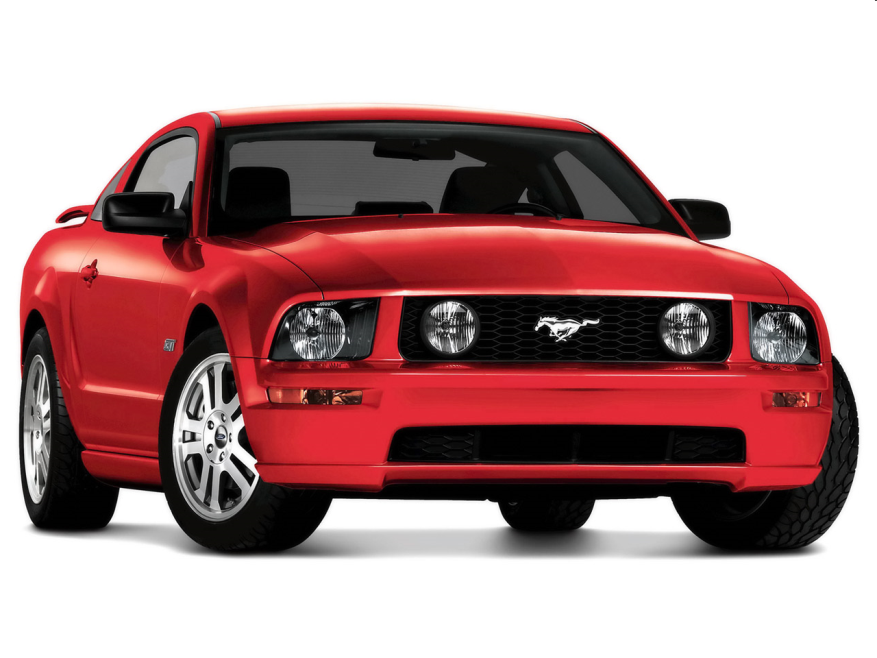 Fast 
Faster
Fastest
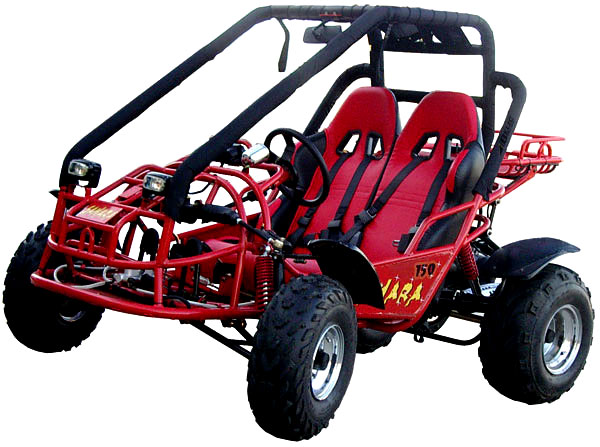 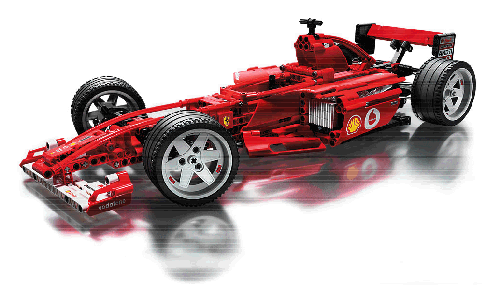 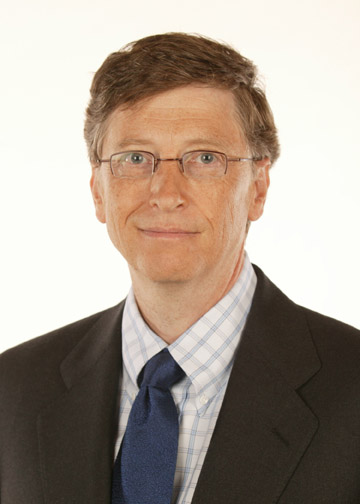 Smart
Smarter 
Smartest
Small
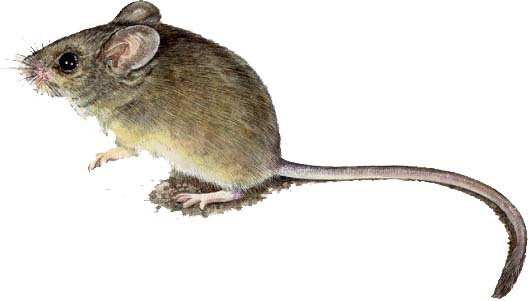 Smaller
Smallest
Cute
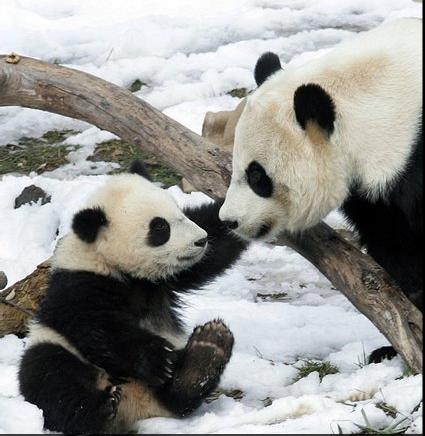 Cuter 
Cutest
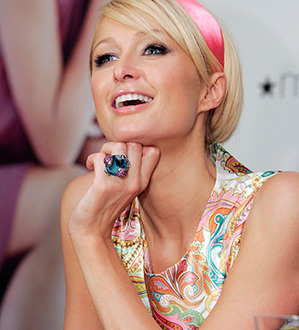 Thin
Thinner
Thinnest
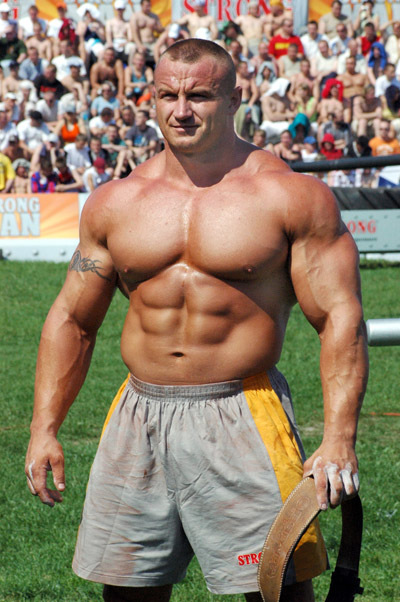 Strong
Stronger
Strongest
Sexier  
Sexiest
Sexy
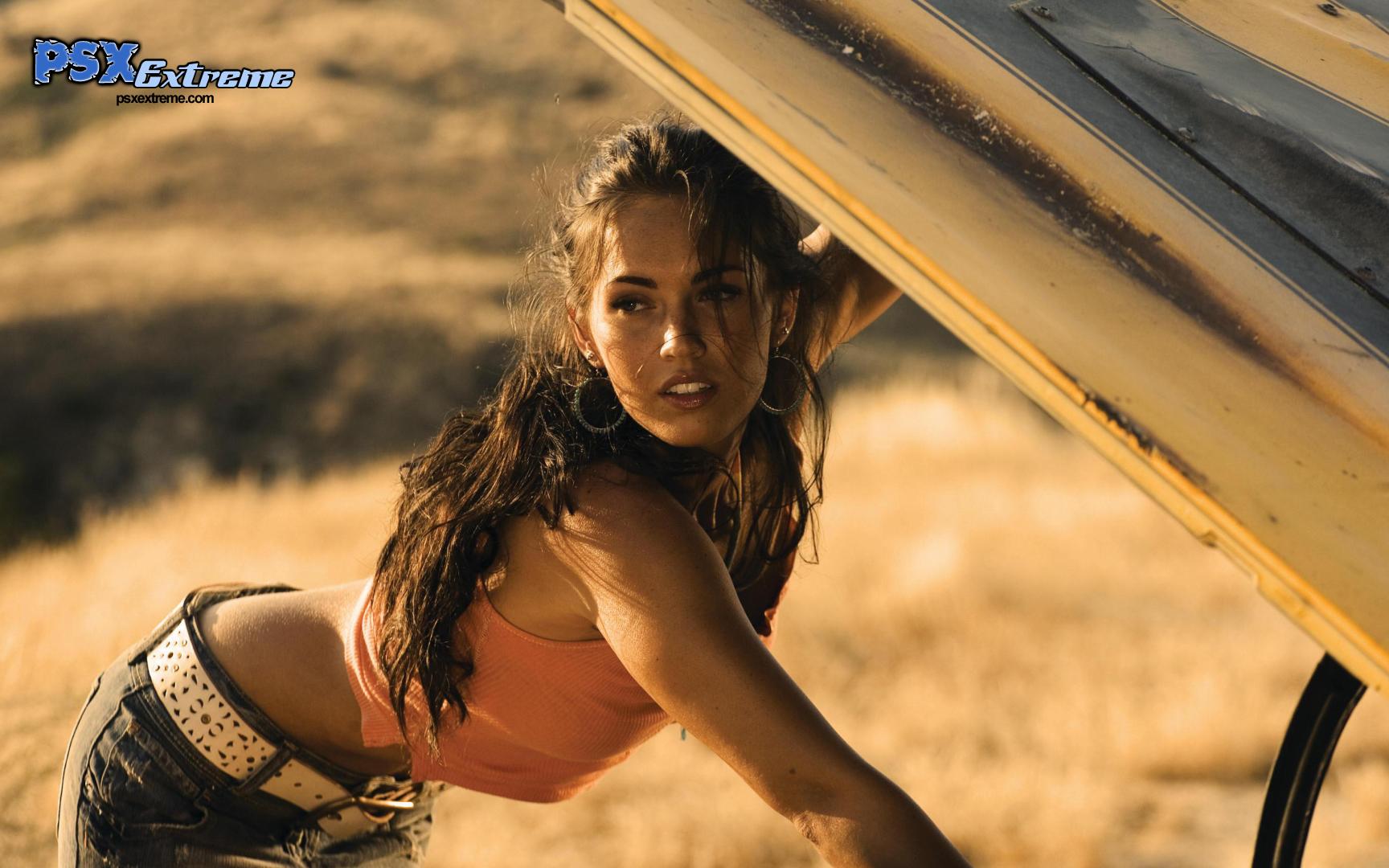 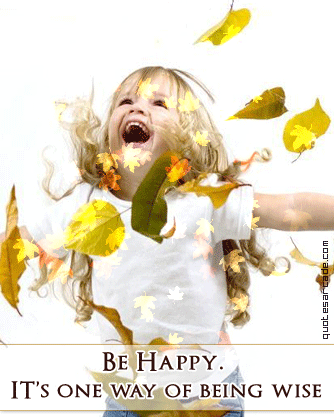 Happy
Happier
Happiest
Intelligence
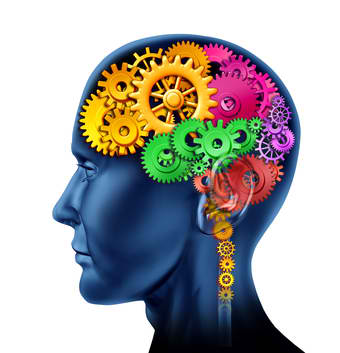 Smarter
Smartest
Strange Comparatives (morallity)
Good



Bad
Better
Best
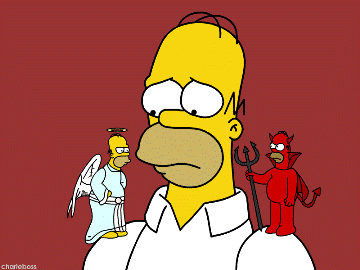 Worse
Worst
Strange Comparatives (attractiveness)
More beautiful	Most beautiful
More handsome	Most handsome
Less beautiful		Least Beautiful
Less Handsome	Least Handsome
Compare these:
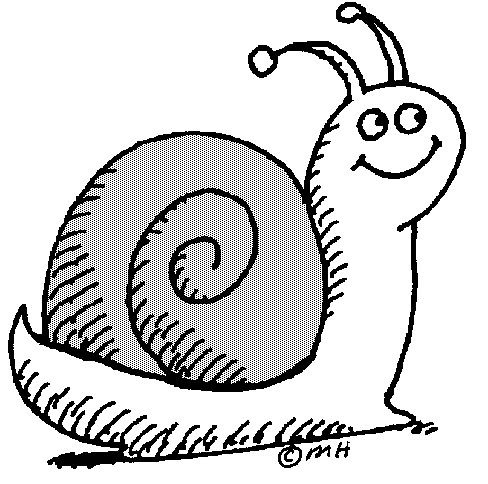 Snail, cheetah
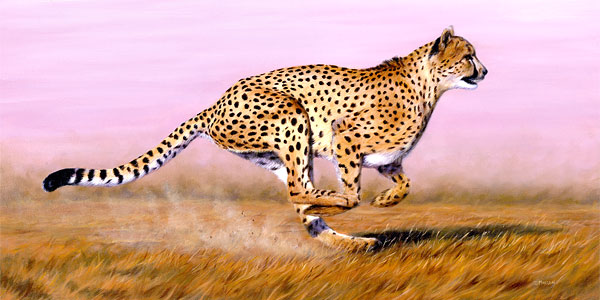 Compare these:
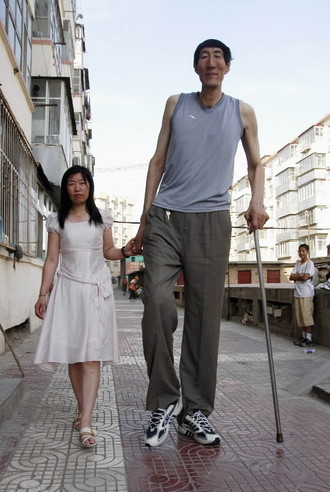 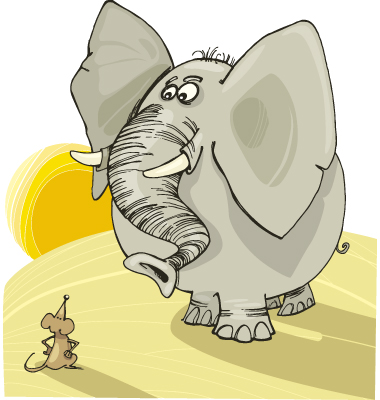 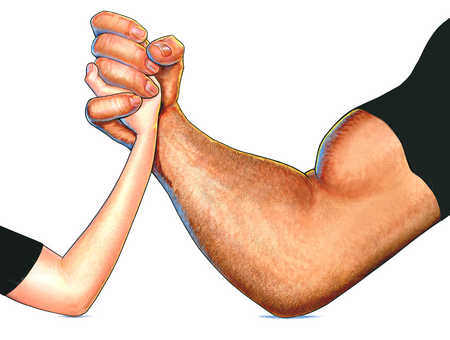 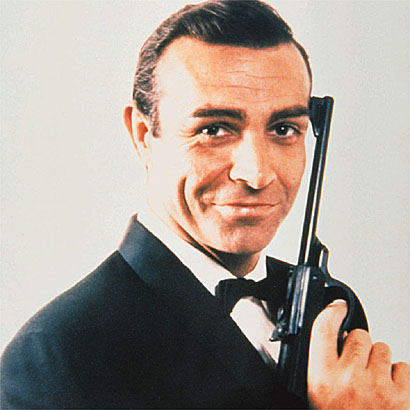 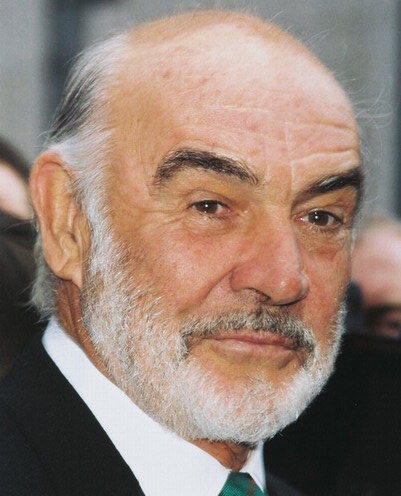 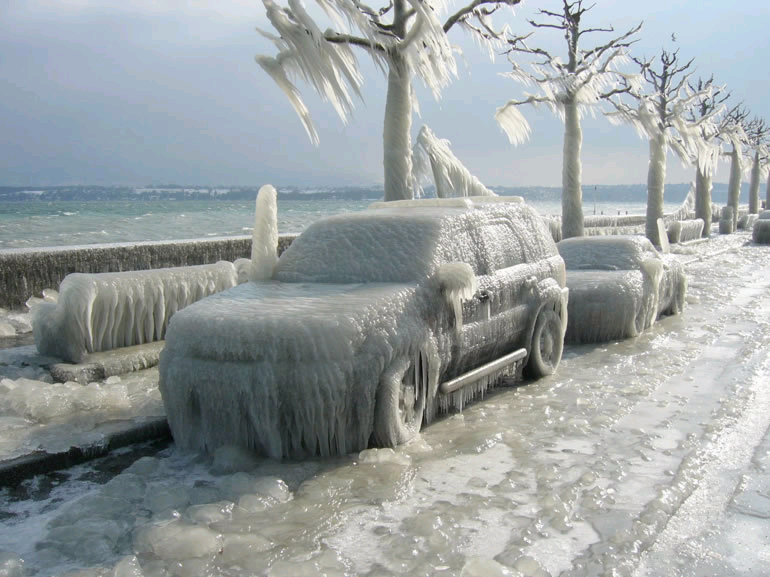 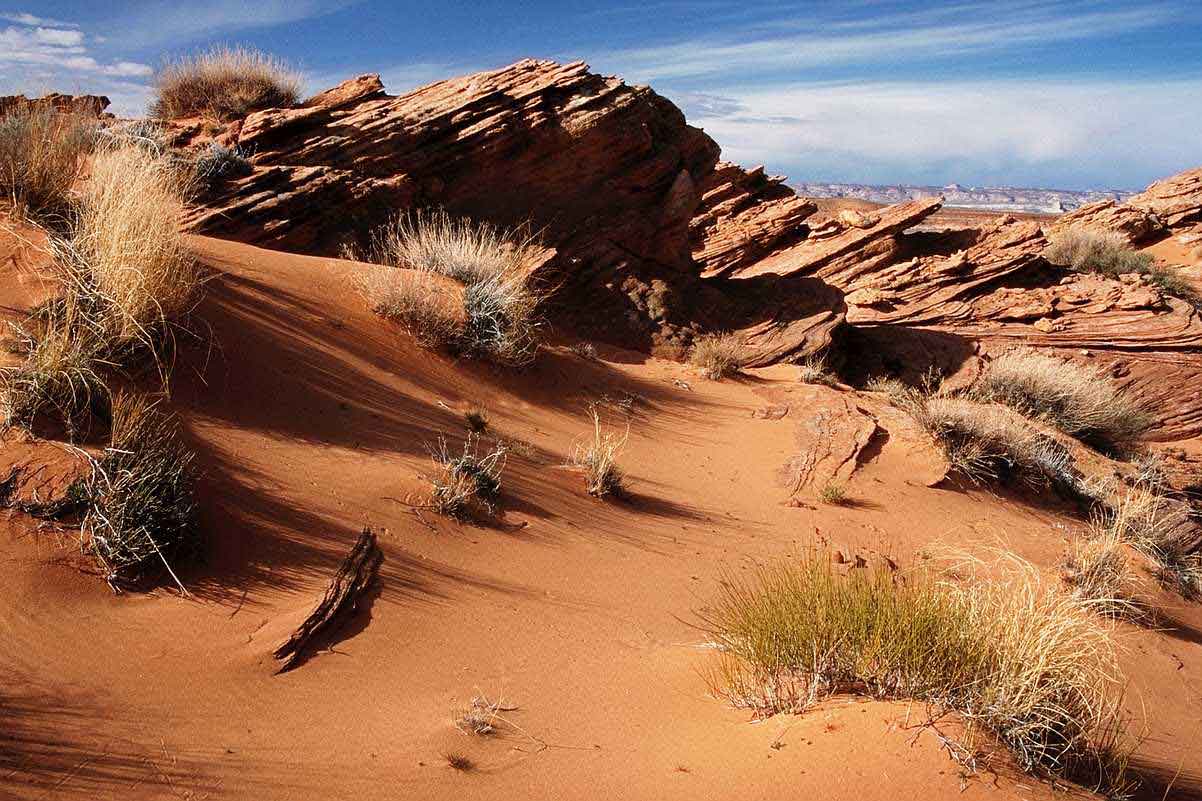 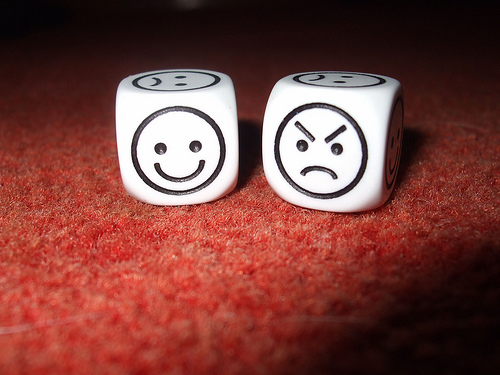 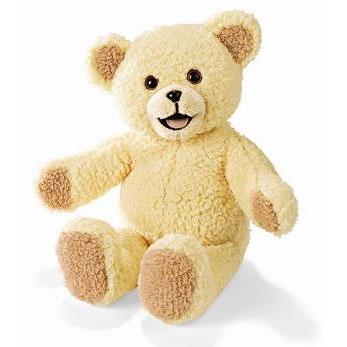 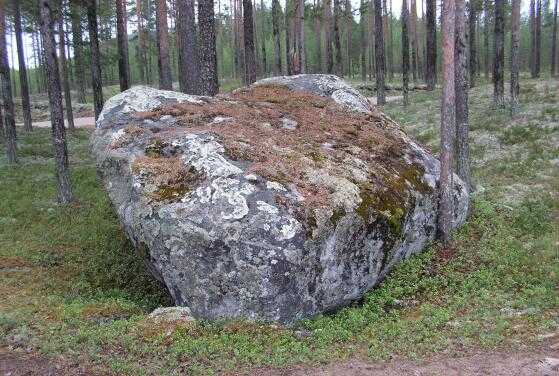 Game
Fast,  Faster
Speed

Power

Size

Intelligence
Strong, Stronger
Big,  Bigger
Smart, Smarter
Hero vs Hero
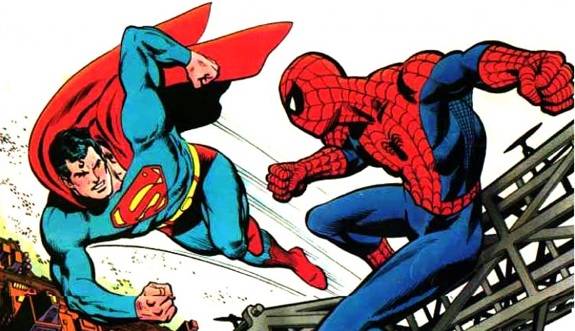 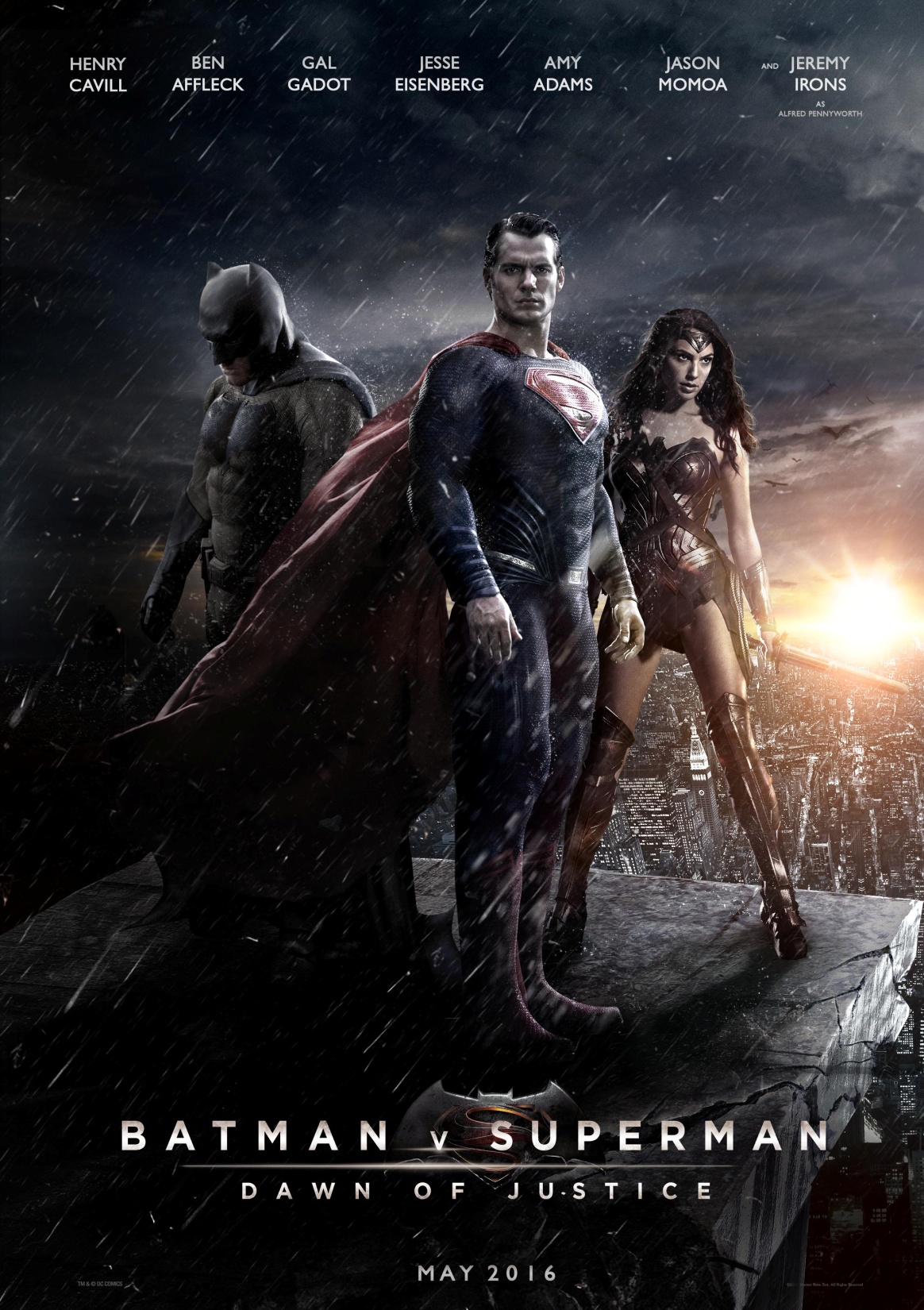 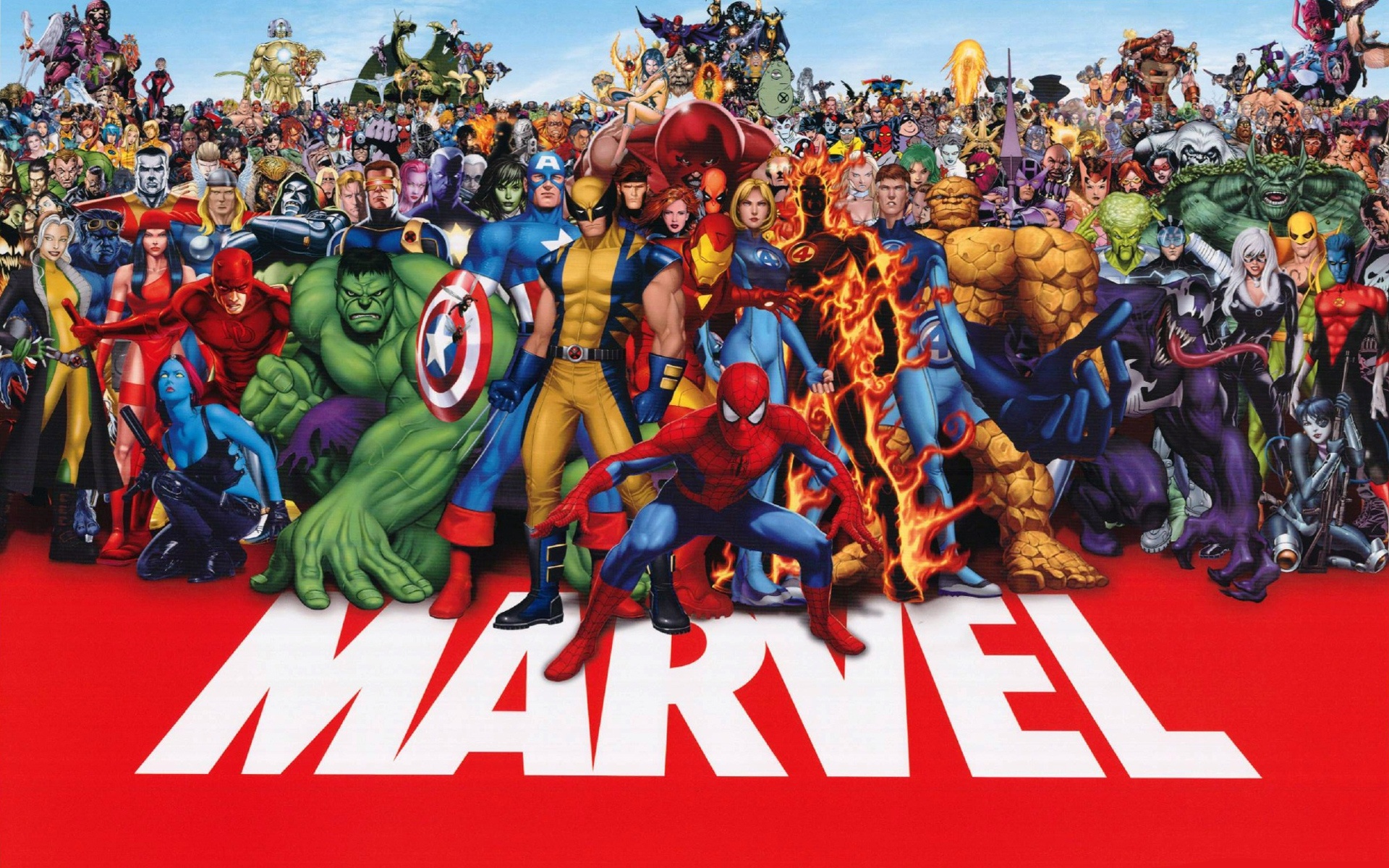 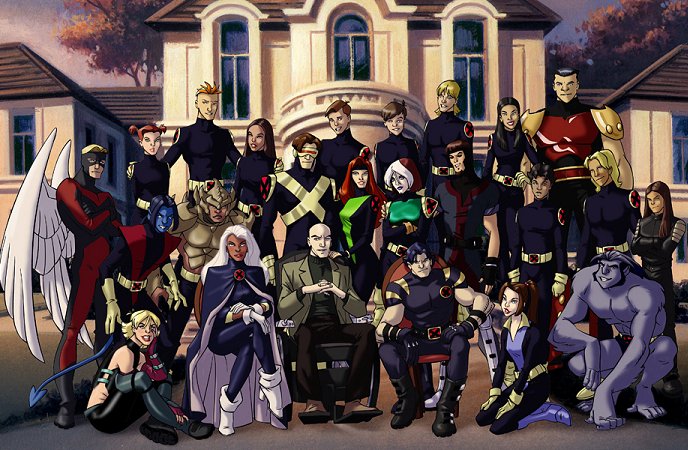 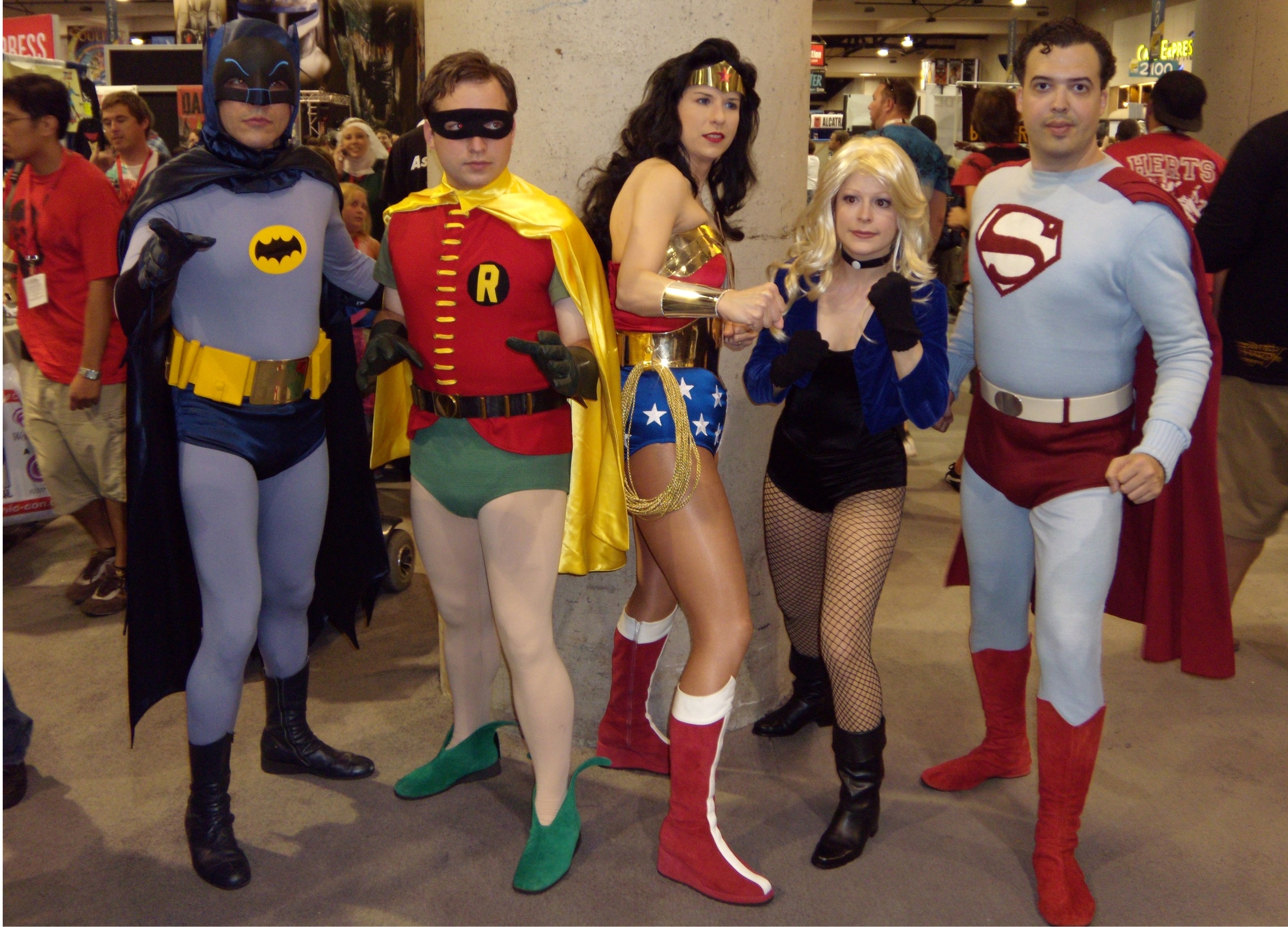 Pteroman
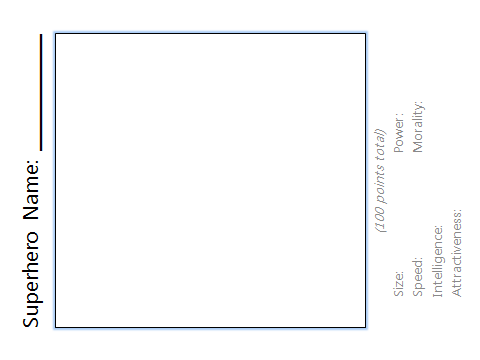 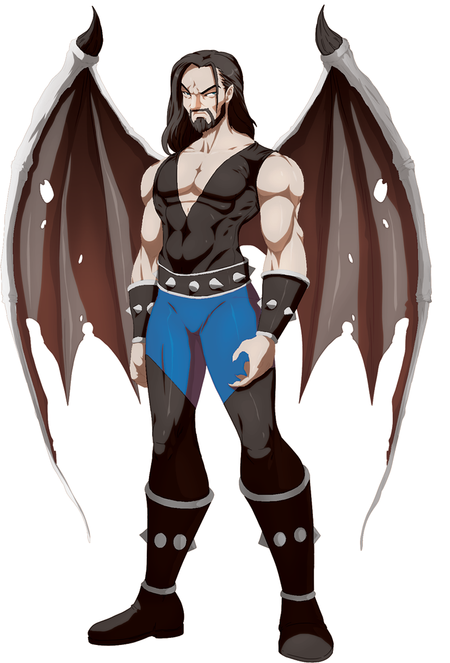 (100 points total)
	Size:	15		Power: 	25 
	Speed:    10		Morality: 	36 
	Intelligence:	10
	Attractiveness:  	4
Rules
Two heroes will battle.

Roll the dice 
1 = size 		2 = Power 		3 = Speed, 
4 = Morality	5 = Intelligence	6 = Attractiveness  
Flip a coin 
Heads = more		Tails = Less

Whoever wins must use a comparative sentence.
Last One Alive Will Win
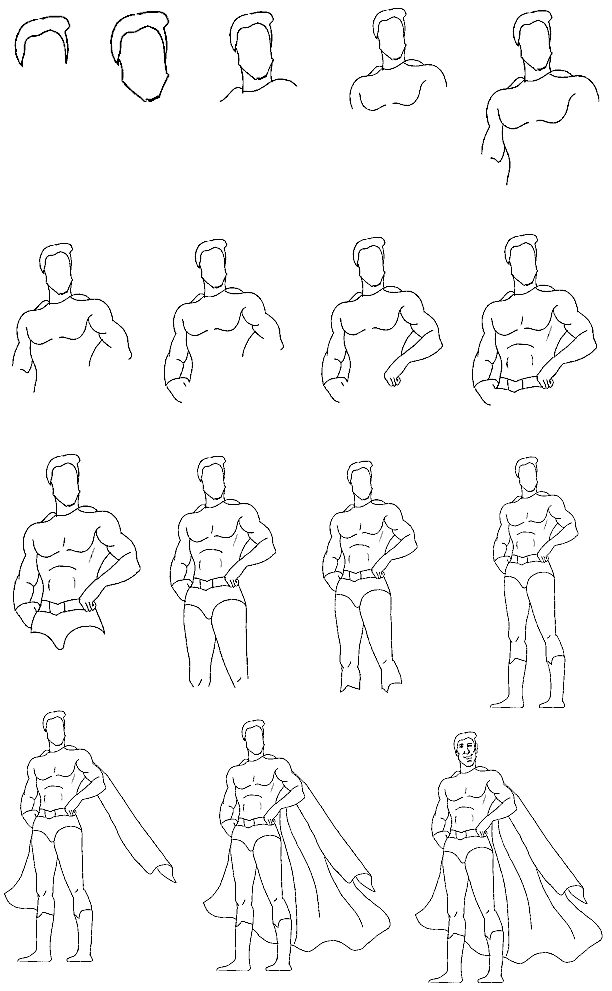 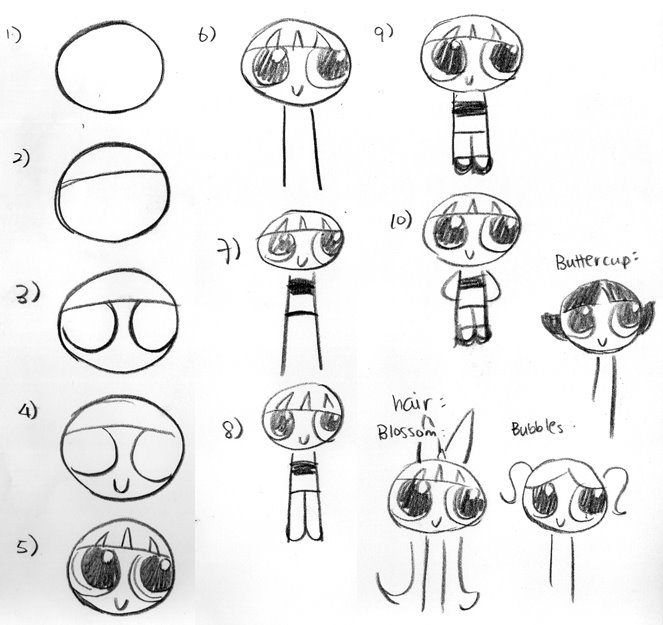 (100 points total)
	Size:			Power:  
	Speed:			Morality:  
	Intelligence:
	Attractiveness:
Superhero Name: _____________
Superlatives
Olympics / Class superlatives
Class Superlatives
Write your name on a card.

Pass the card around.
Everyone write a superlative about that student.
Daedeok Olympics
Event 1 (strongest zombie)
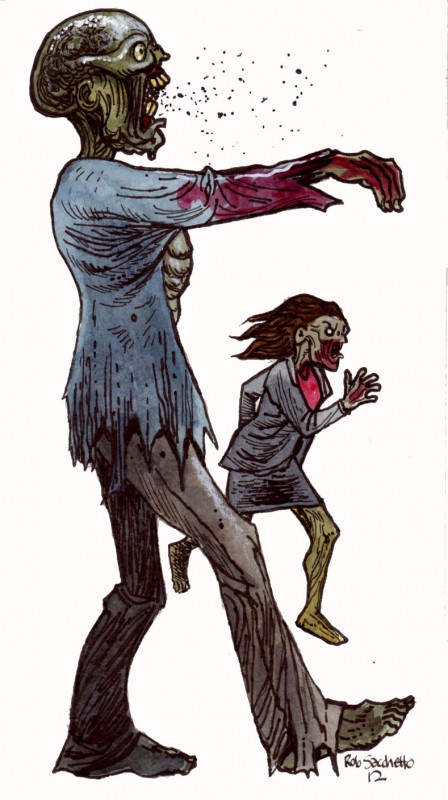 Event 2 (fastest speaking)
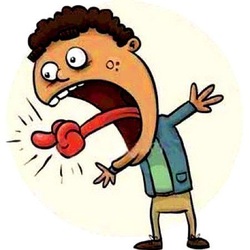 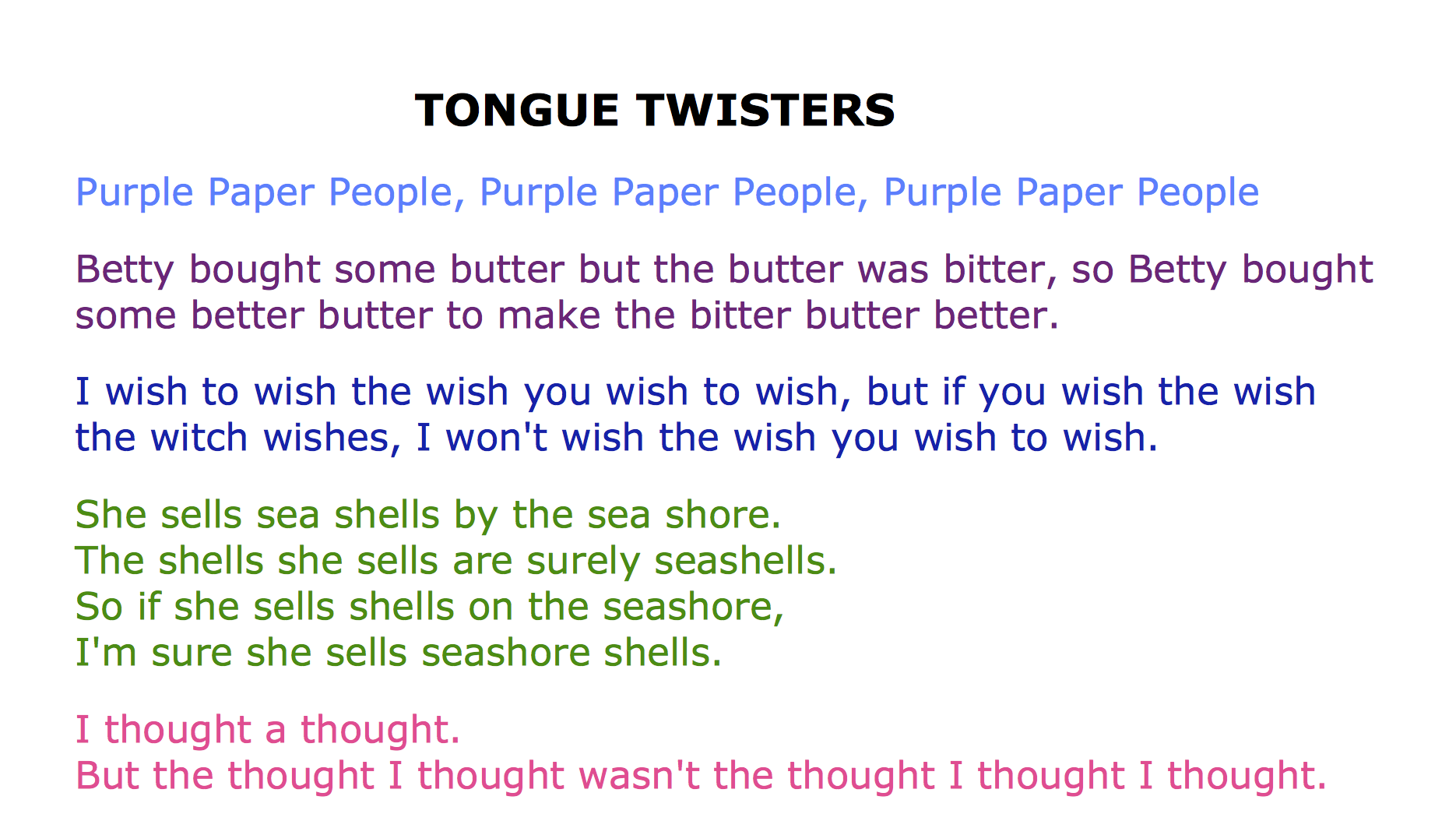 Event 3 (smartest)
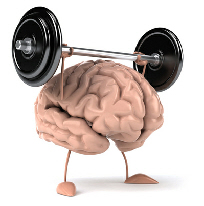 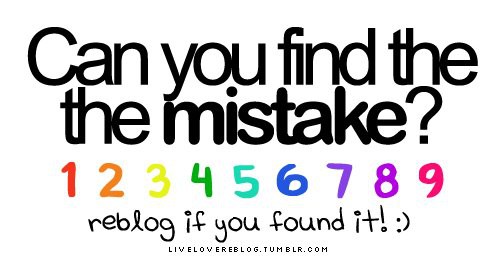 Event 4 (fastest writing)
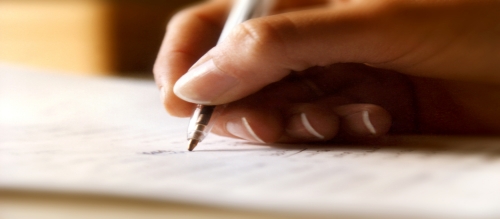 Event 5 (strongest 2)
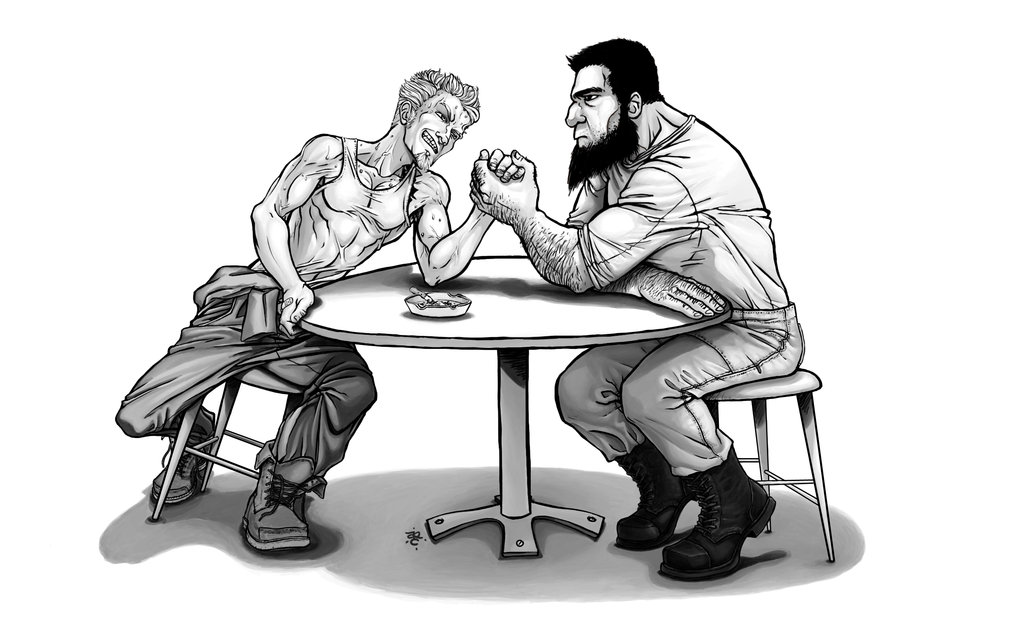 Contrasting
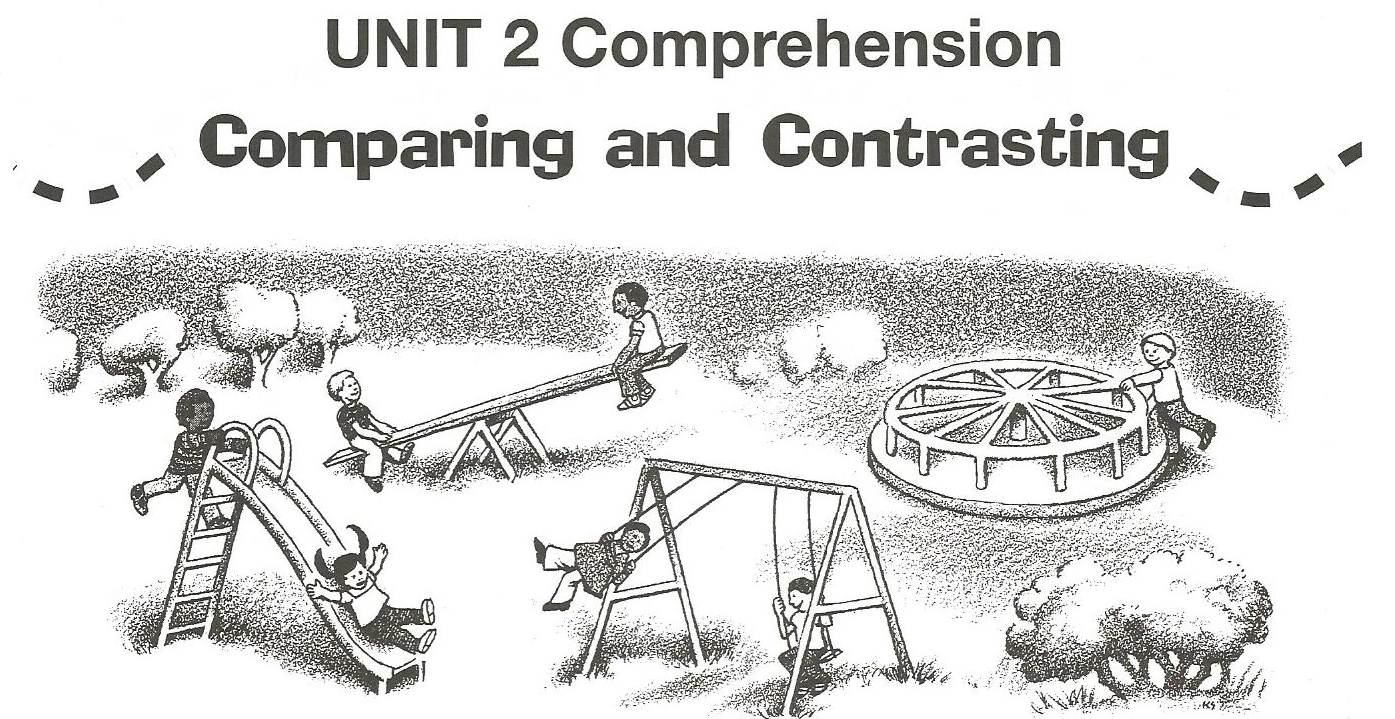 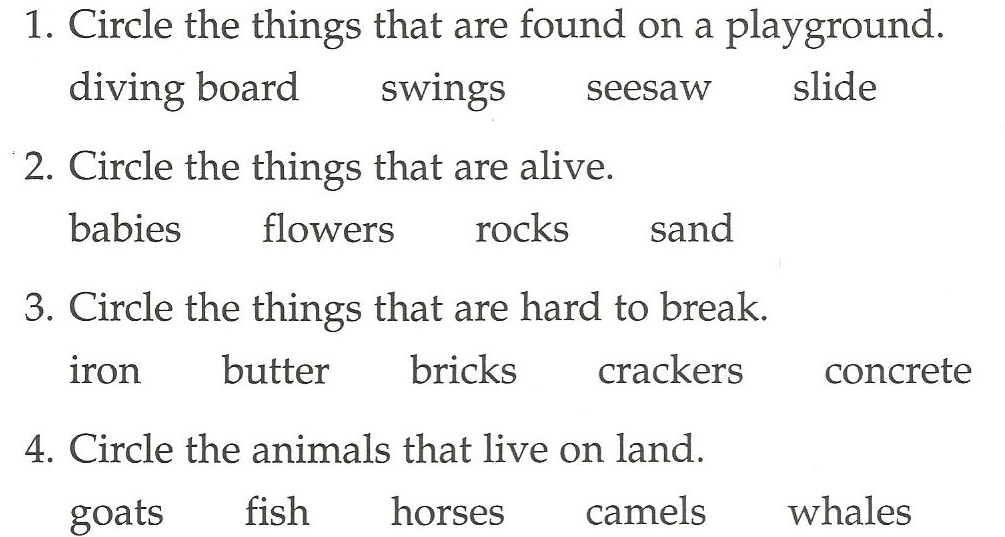 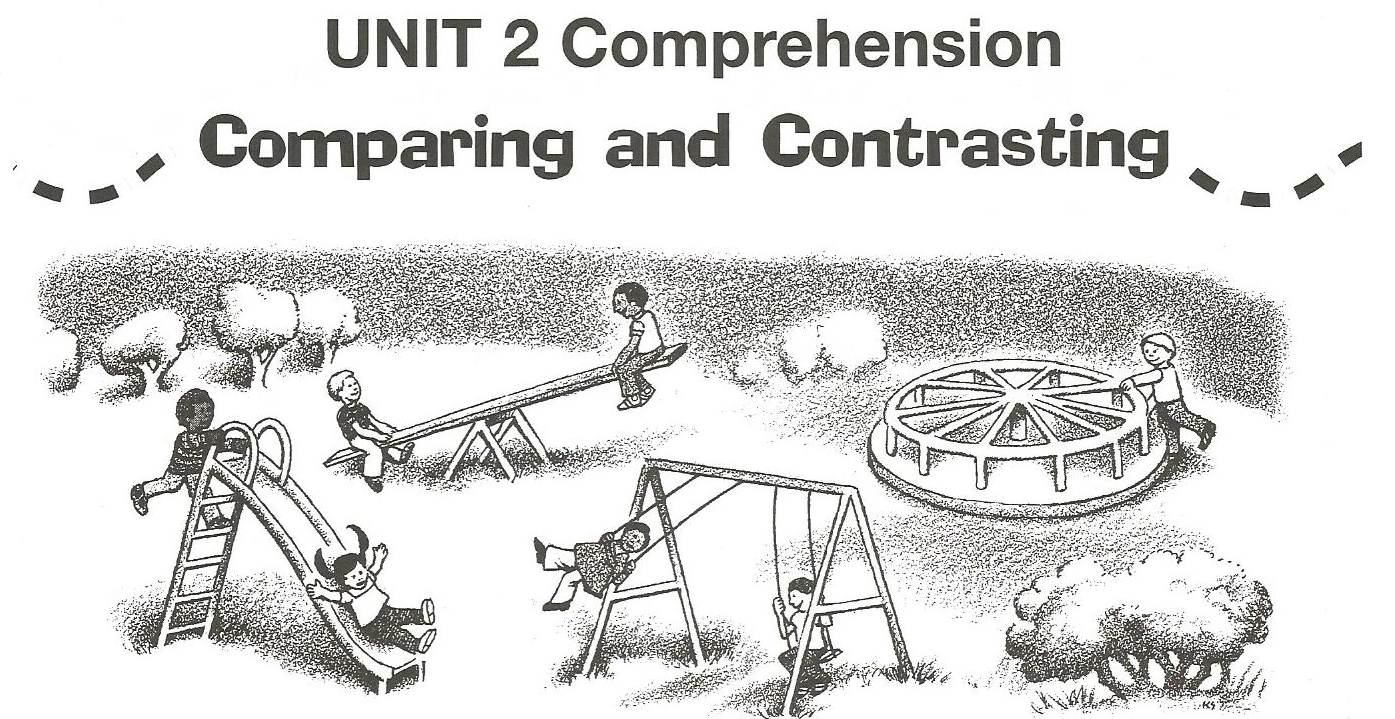 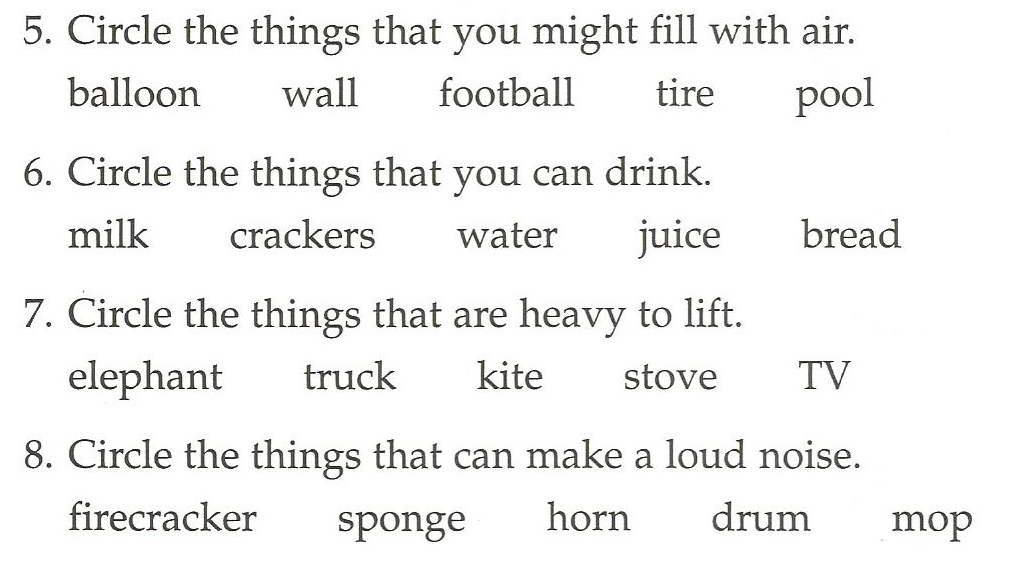 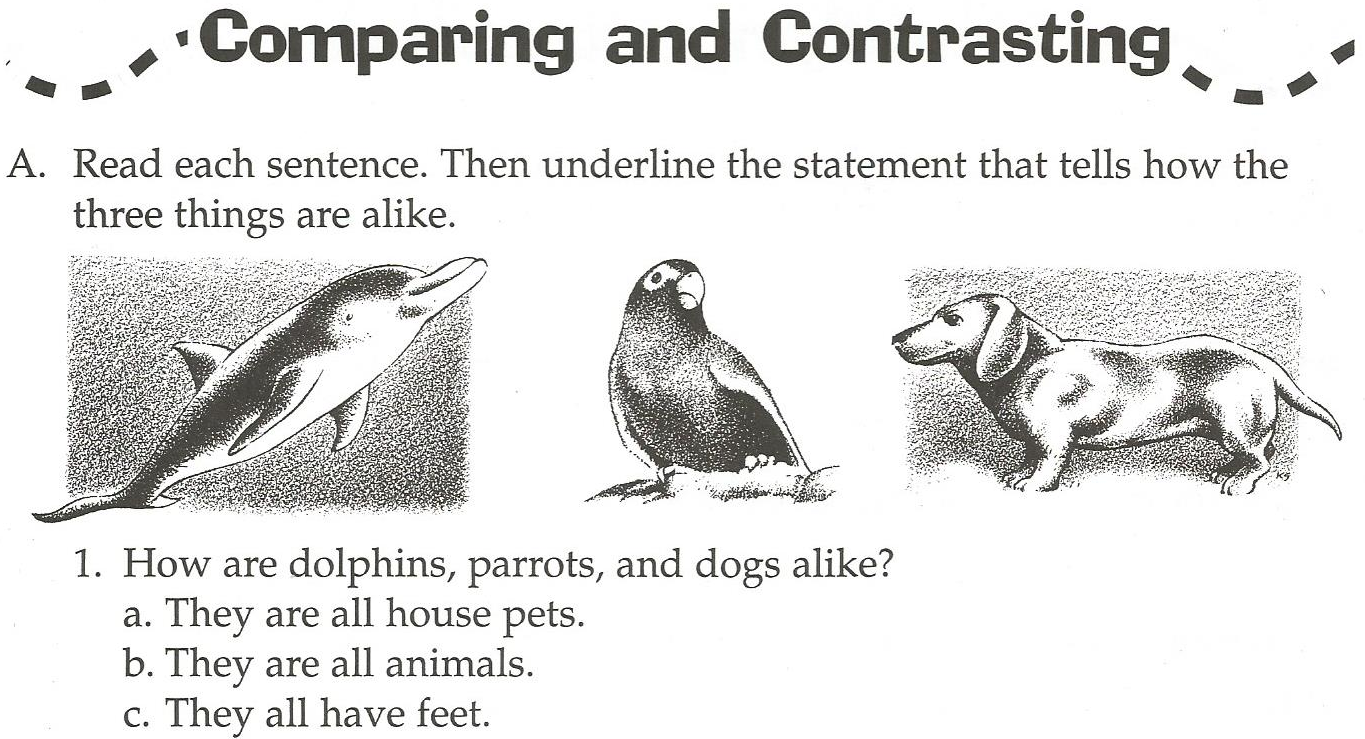 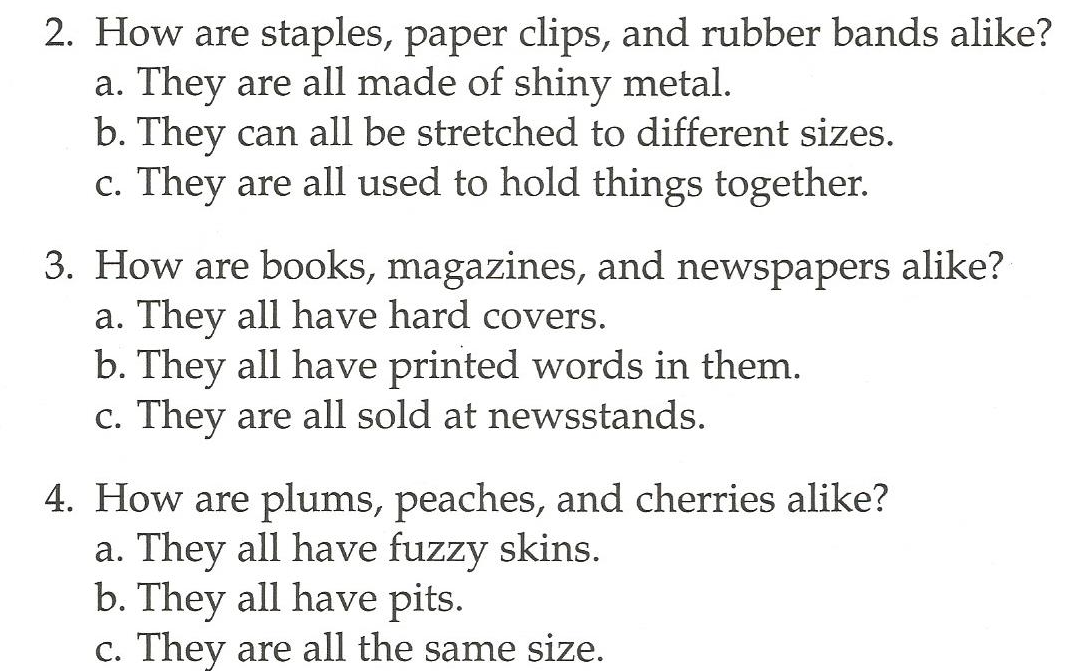 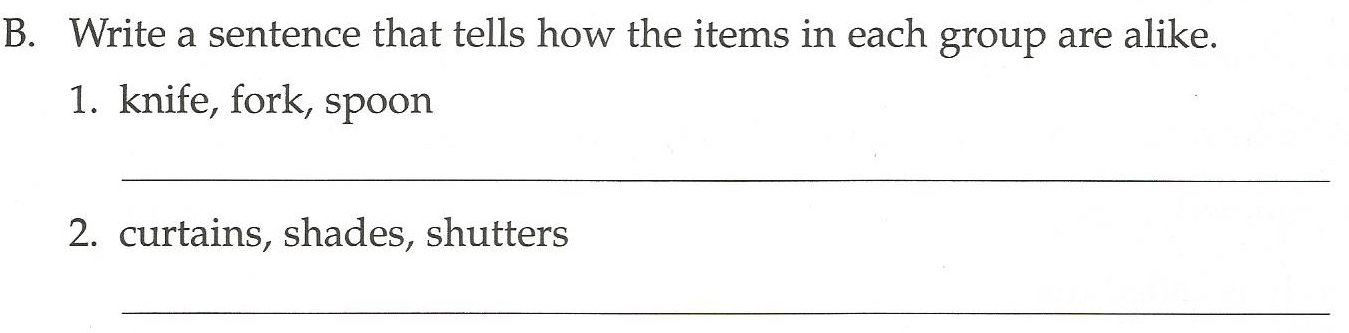 How are they the same?
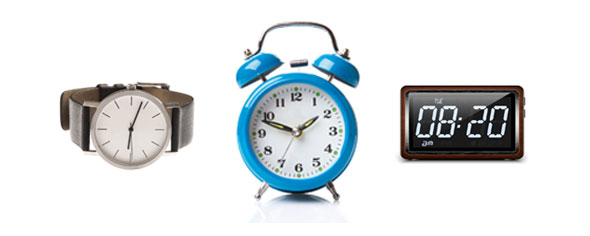 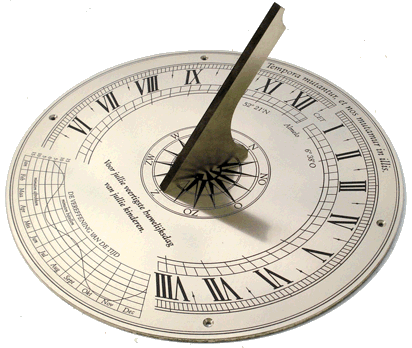 How are they different?
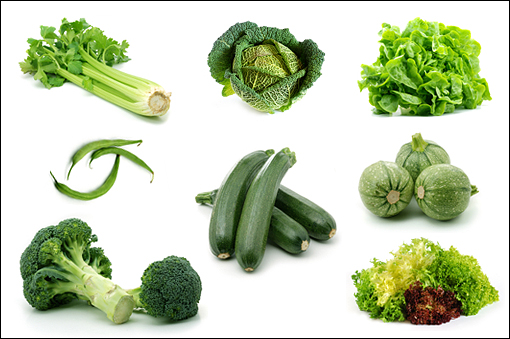 How are they the same / different?
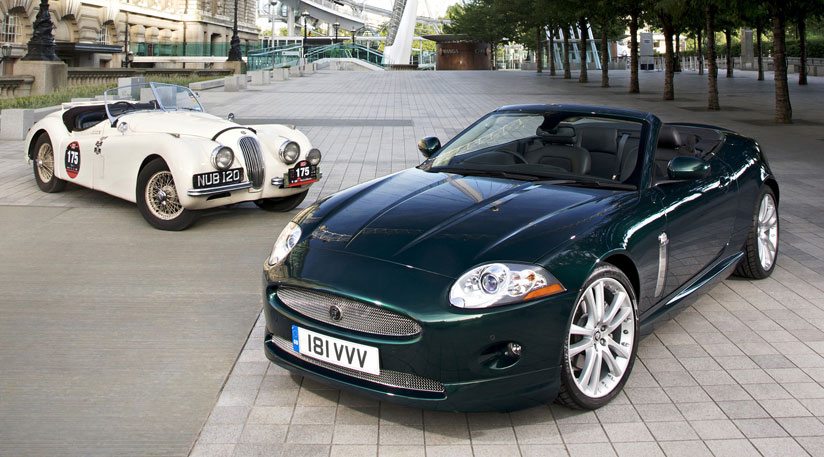 Which one is best?
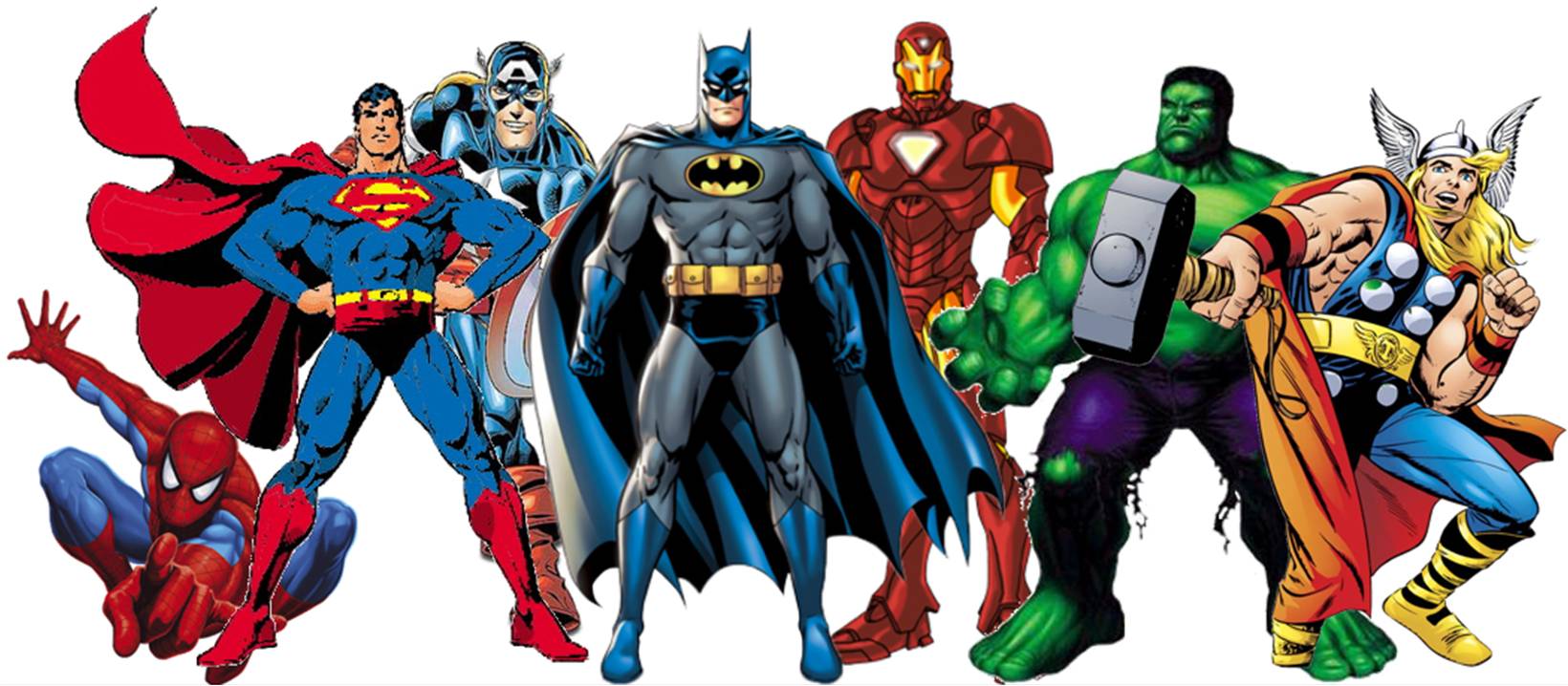 Which one is worst?
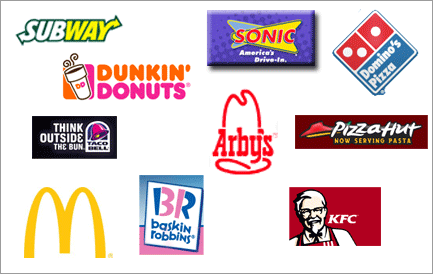 Which is most dangerous?
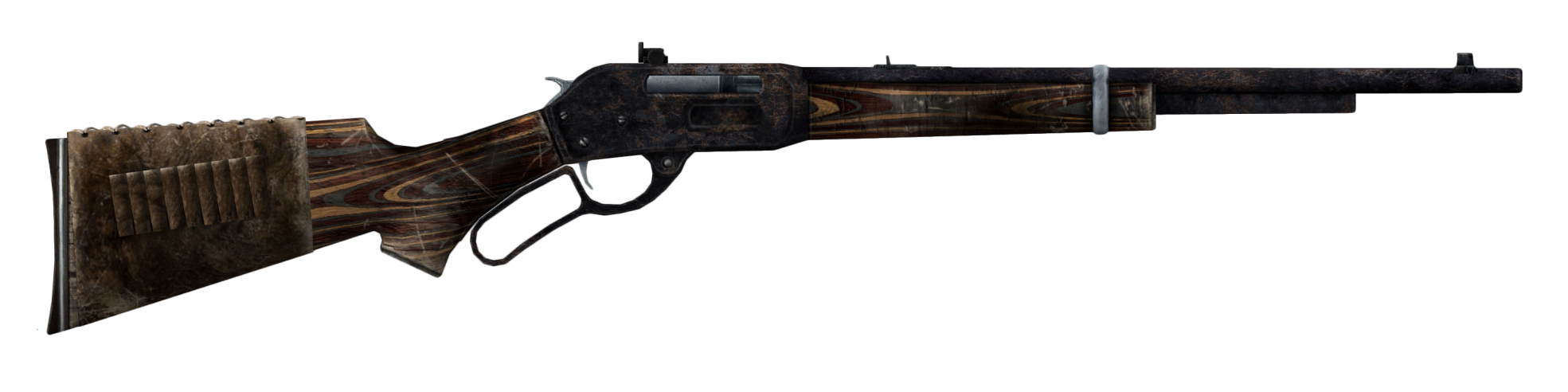 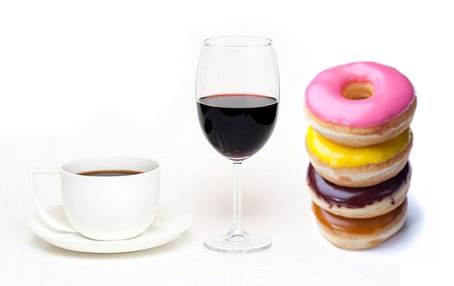 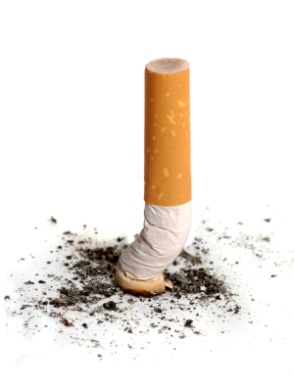 Which would you give as a gift?
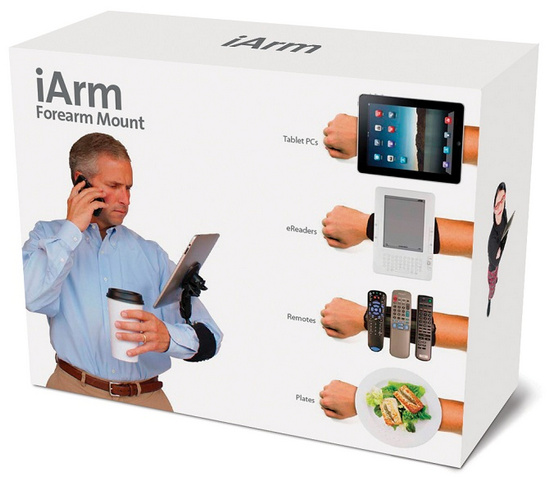 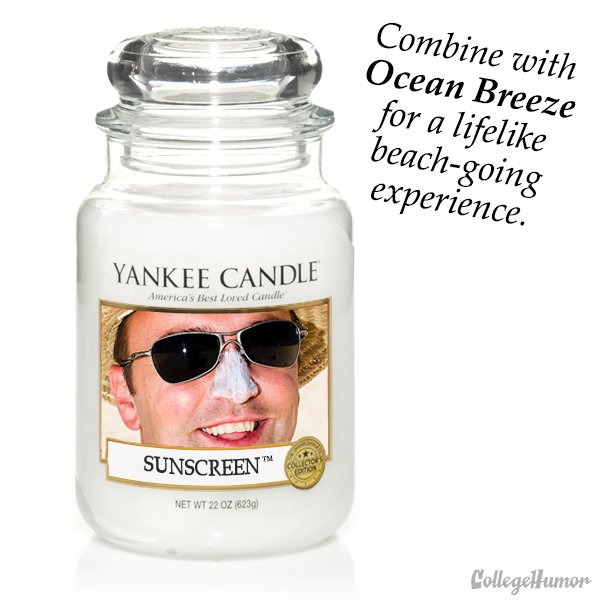 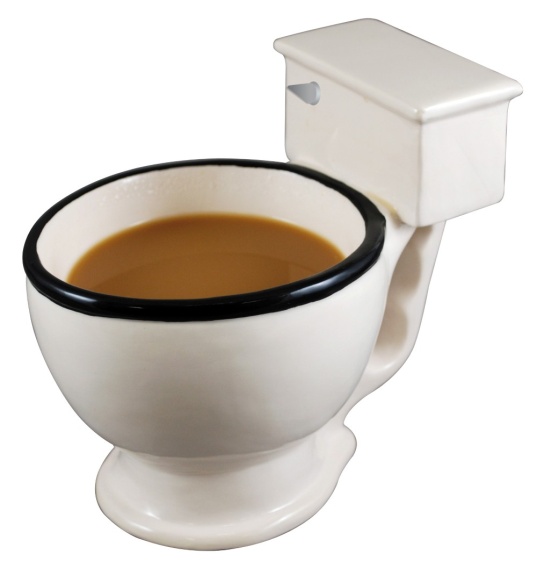 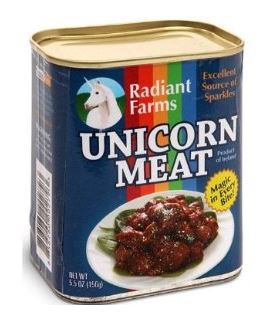 How to play:
Take two cards:
Roll the dice
1 – Which is more dangerous?  
2 – Which is better to give to as a gift, why?
3 – Which is worse and why? 
4 – Which is better and why?
5 – How are they the same?
6 – How are they different?
If it’s a good explanation… you get a point.
Vote